“In the field”

“Ice River – A journey to Zanskar in Winter
What challenges did the researchers face and what equipment did they need.
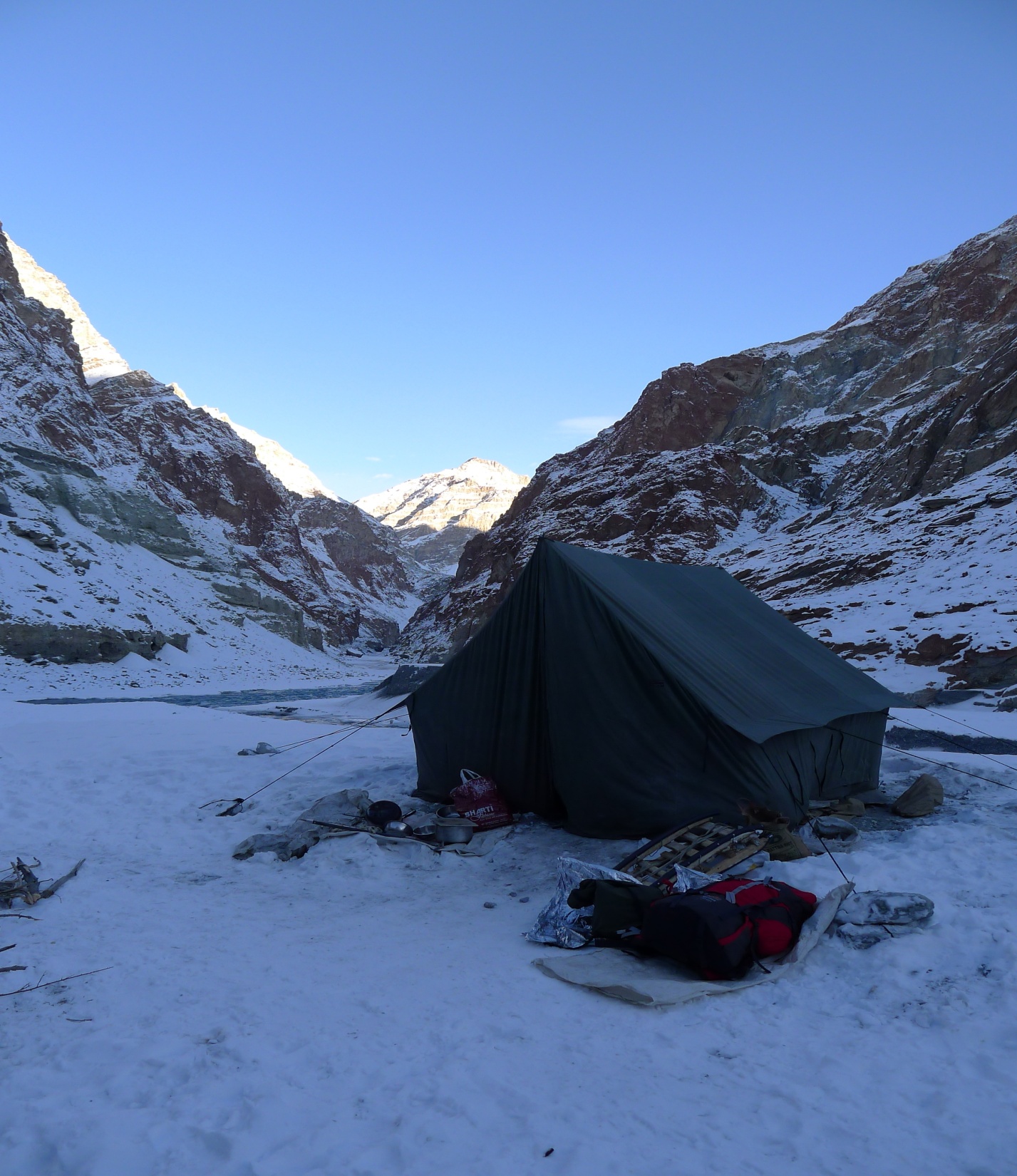 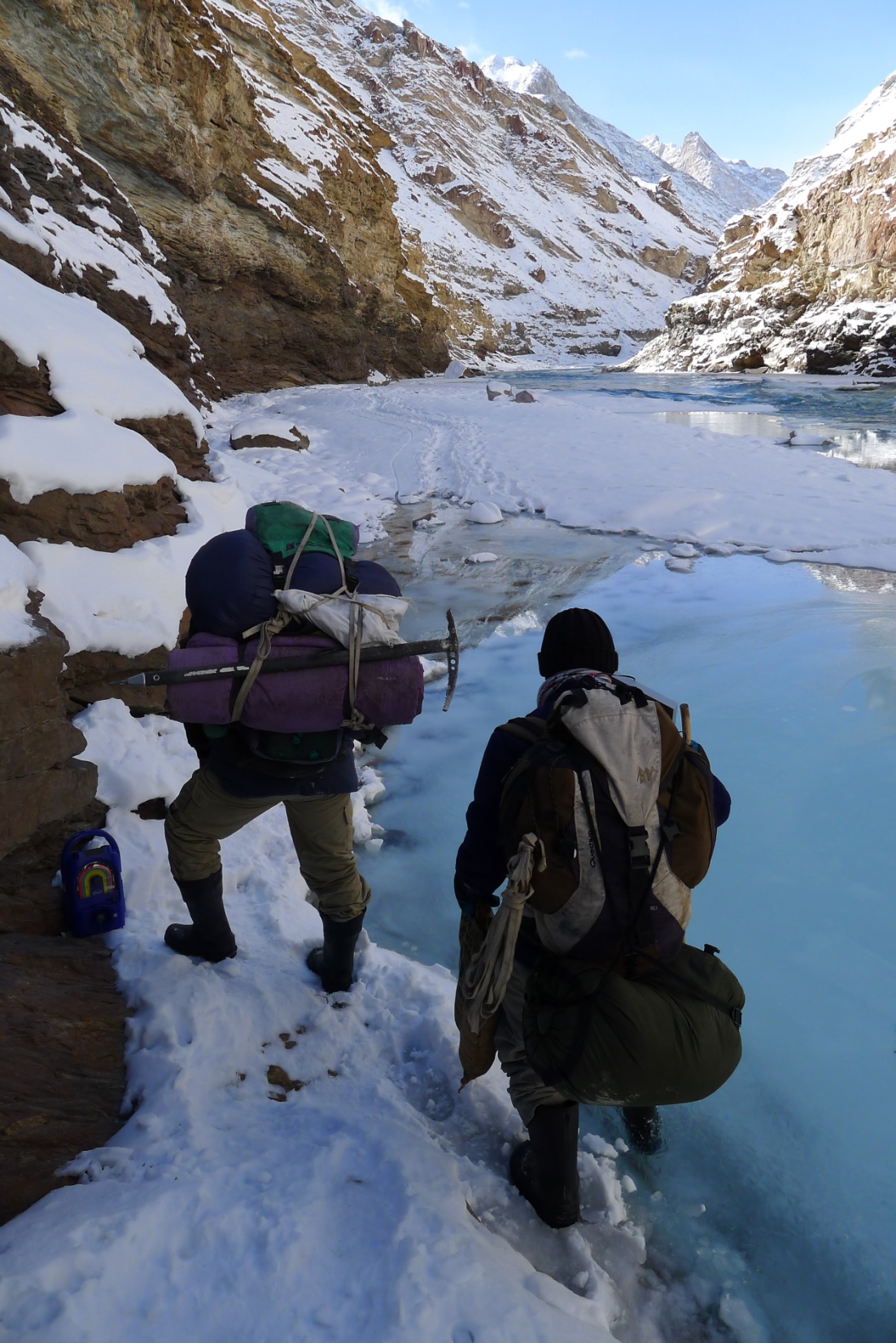 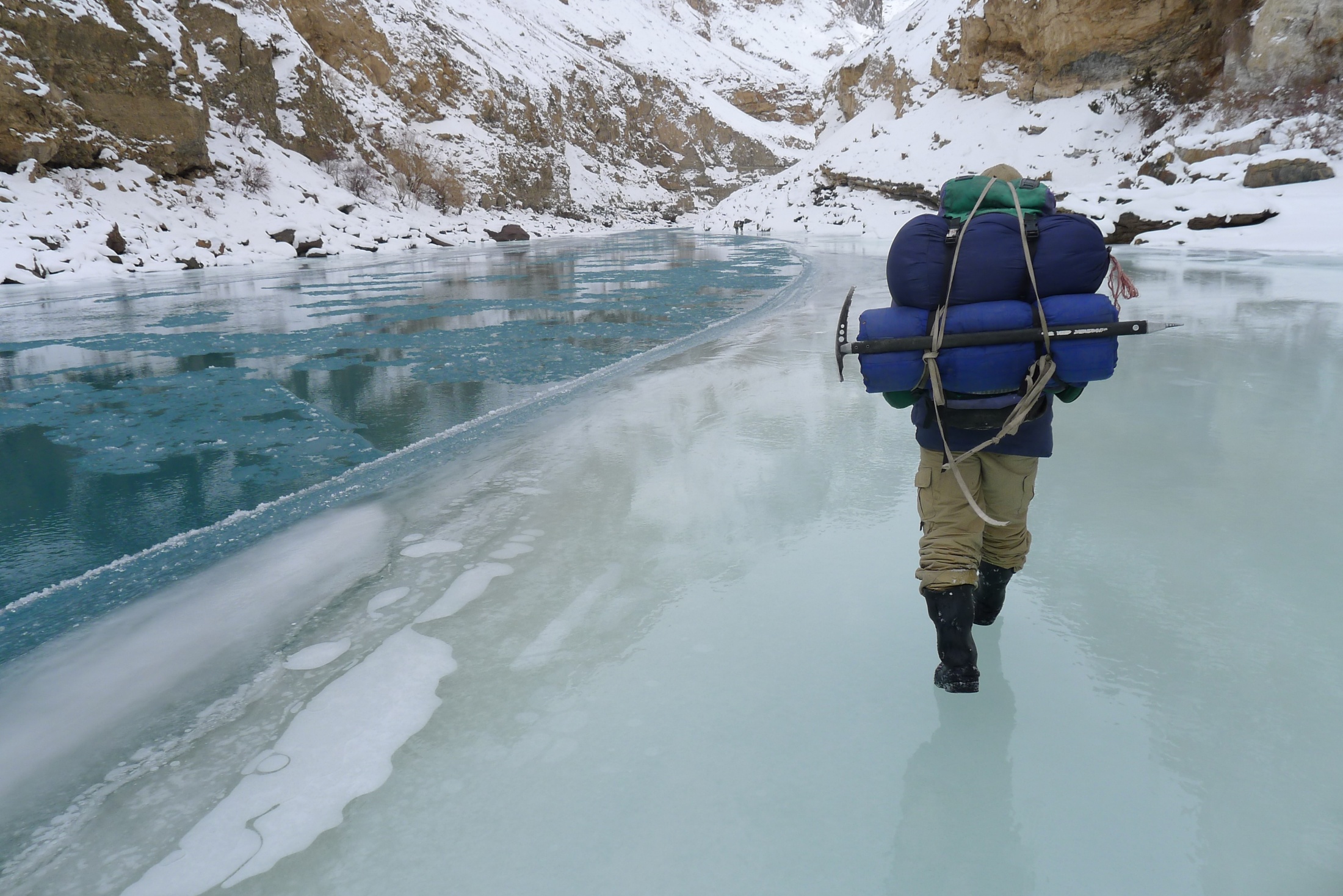 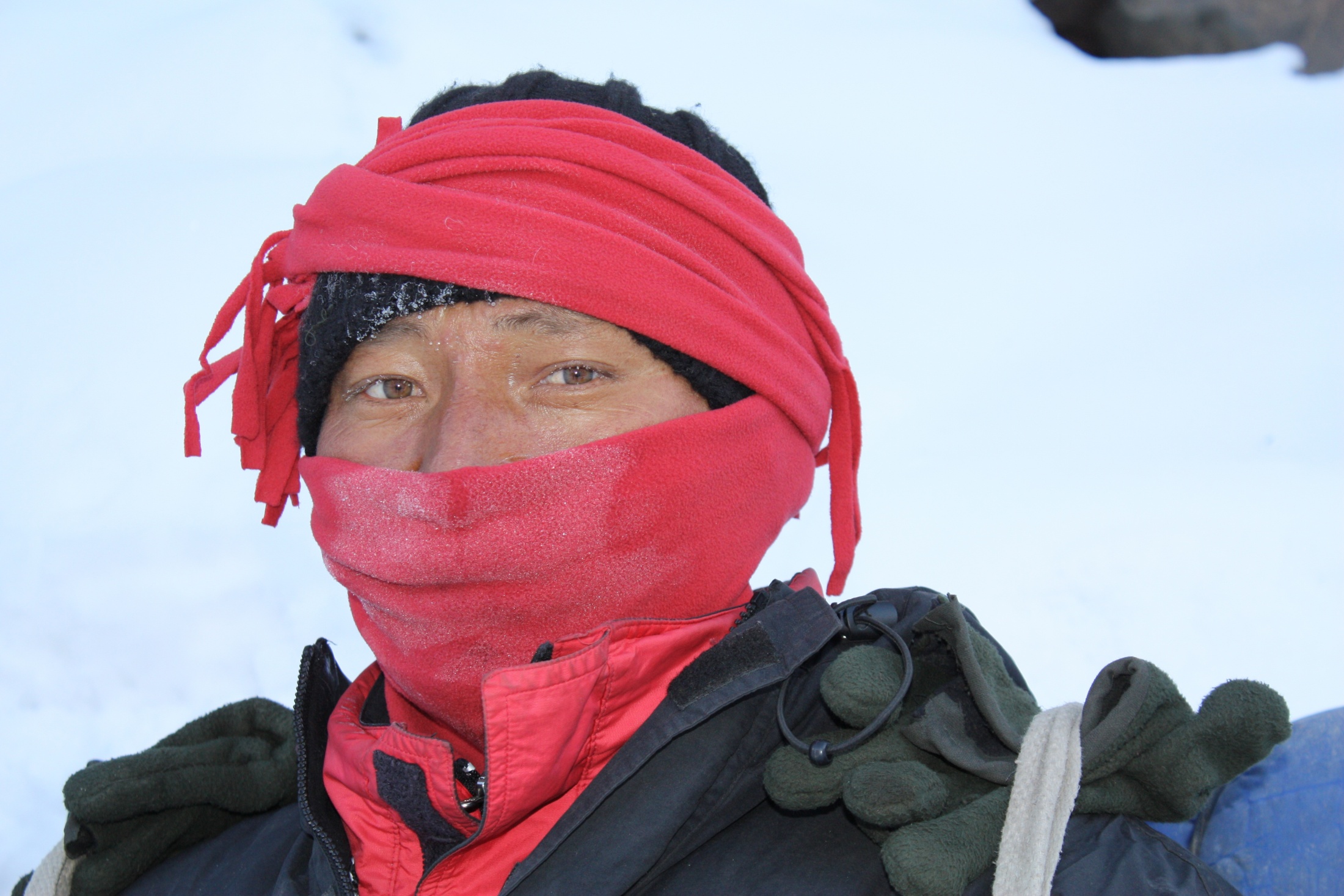 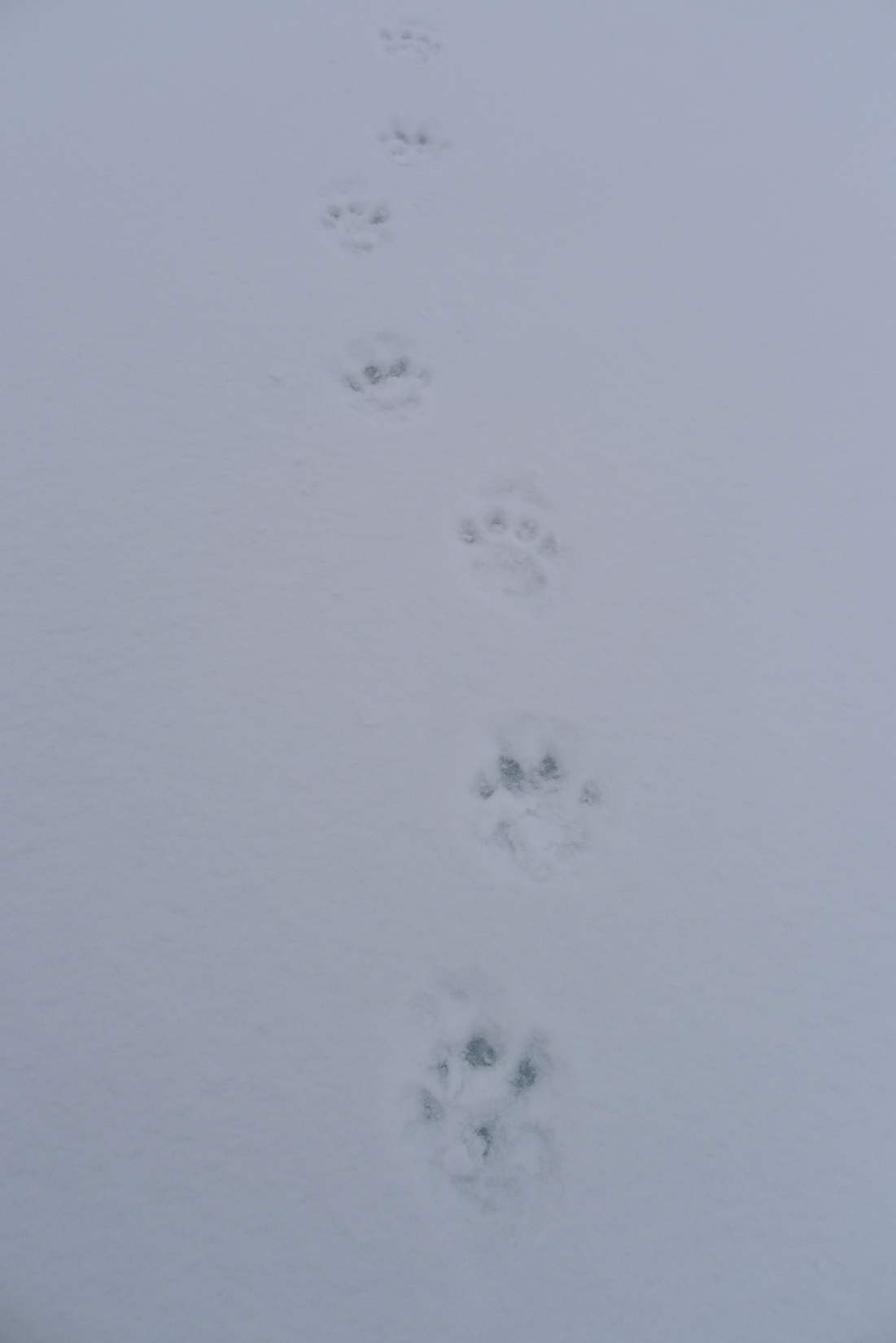 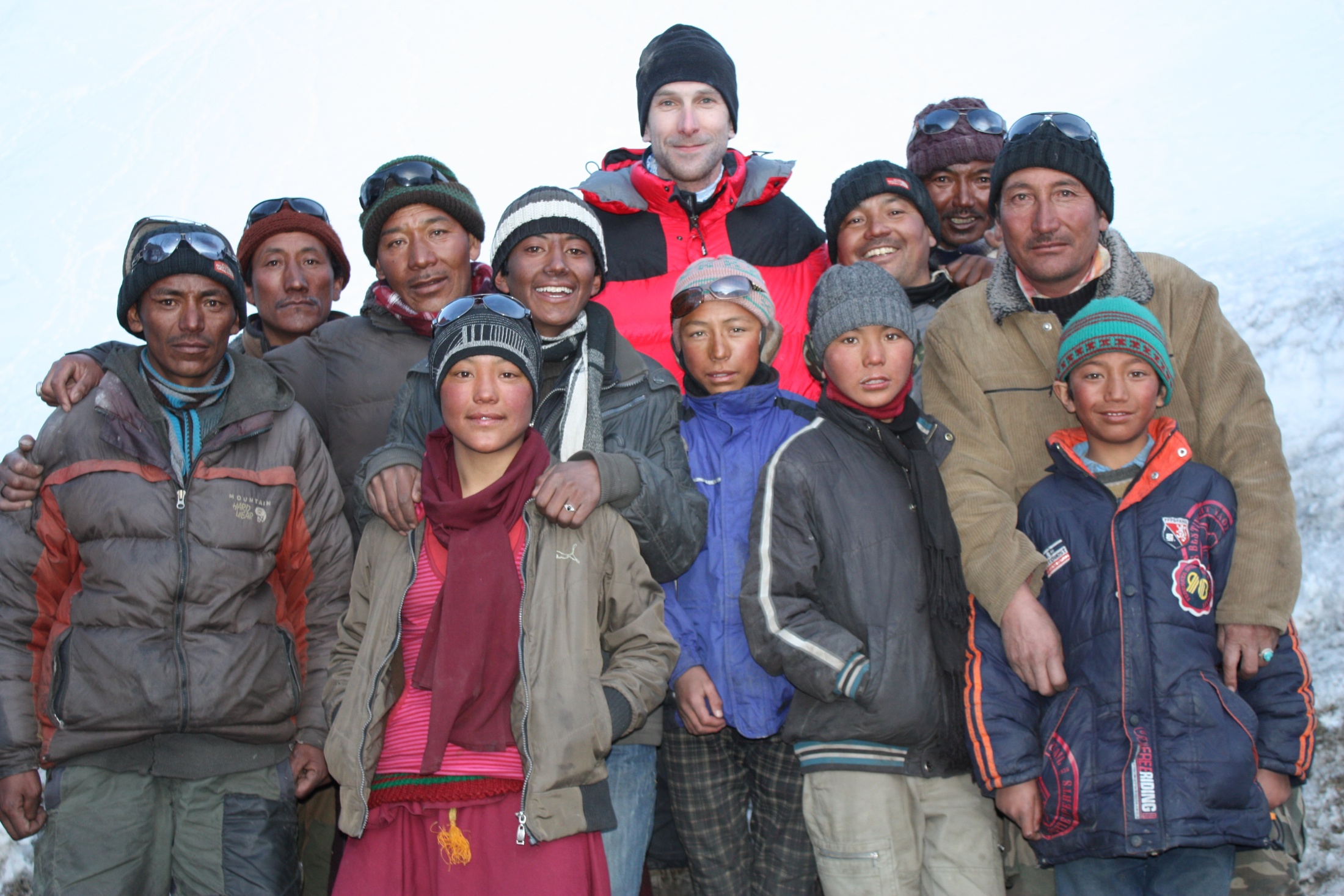 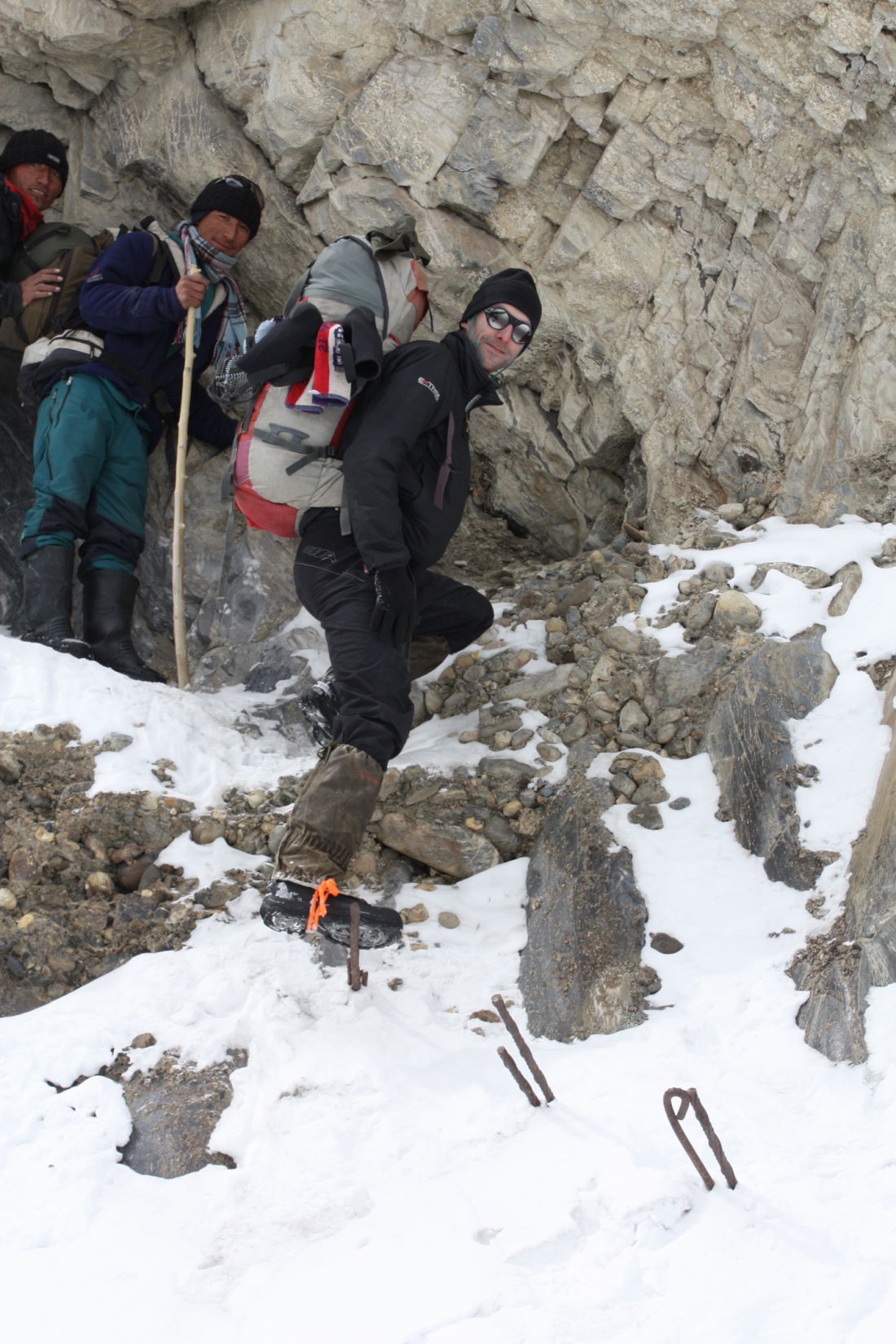 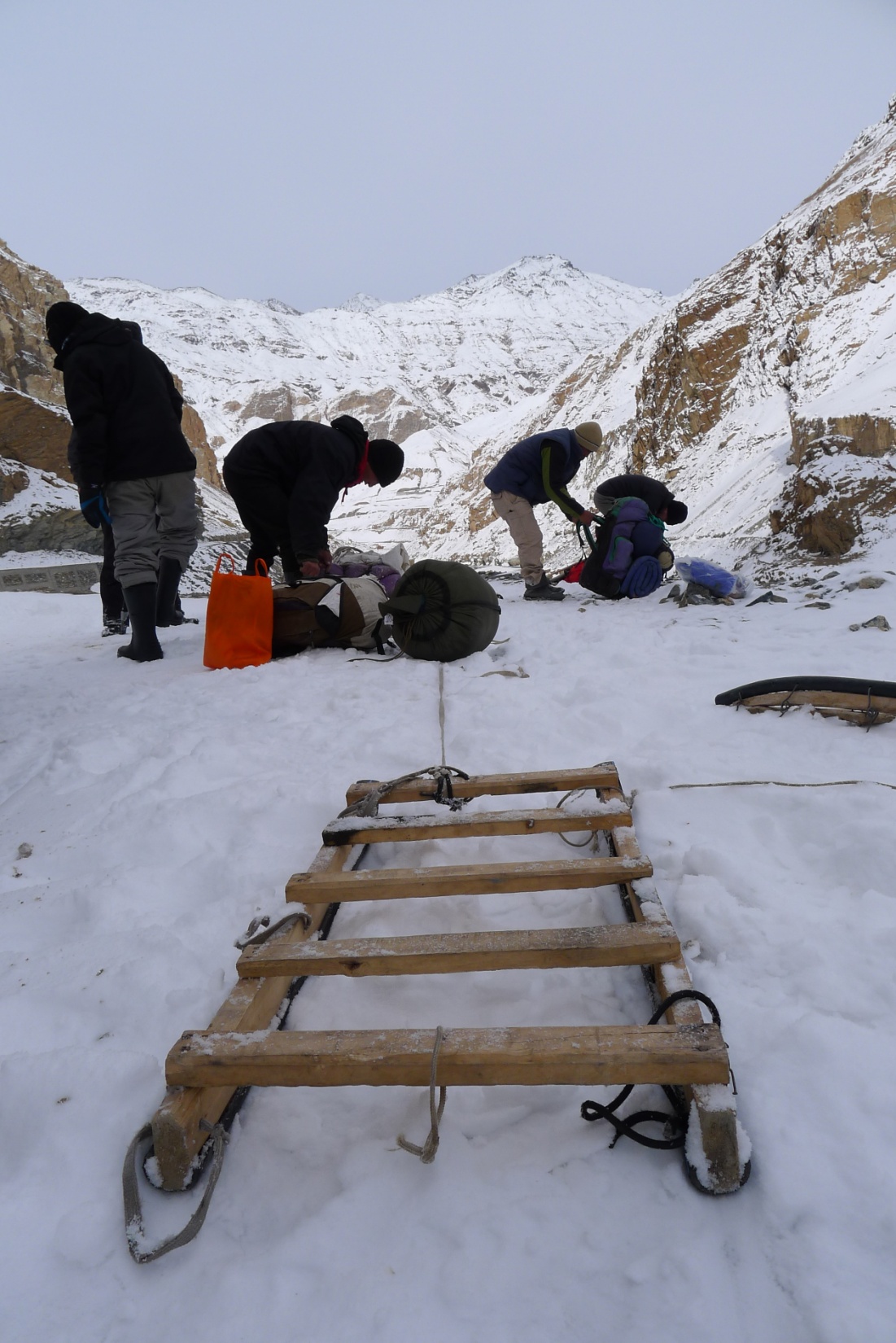 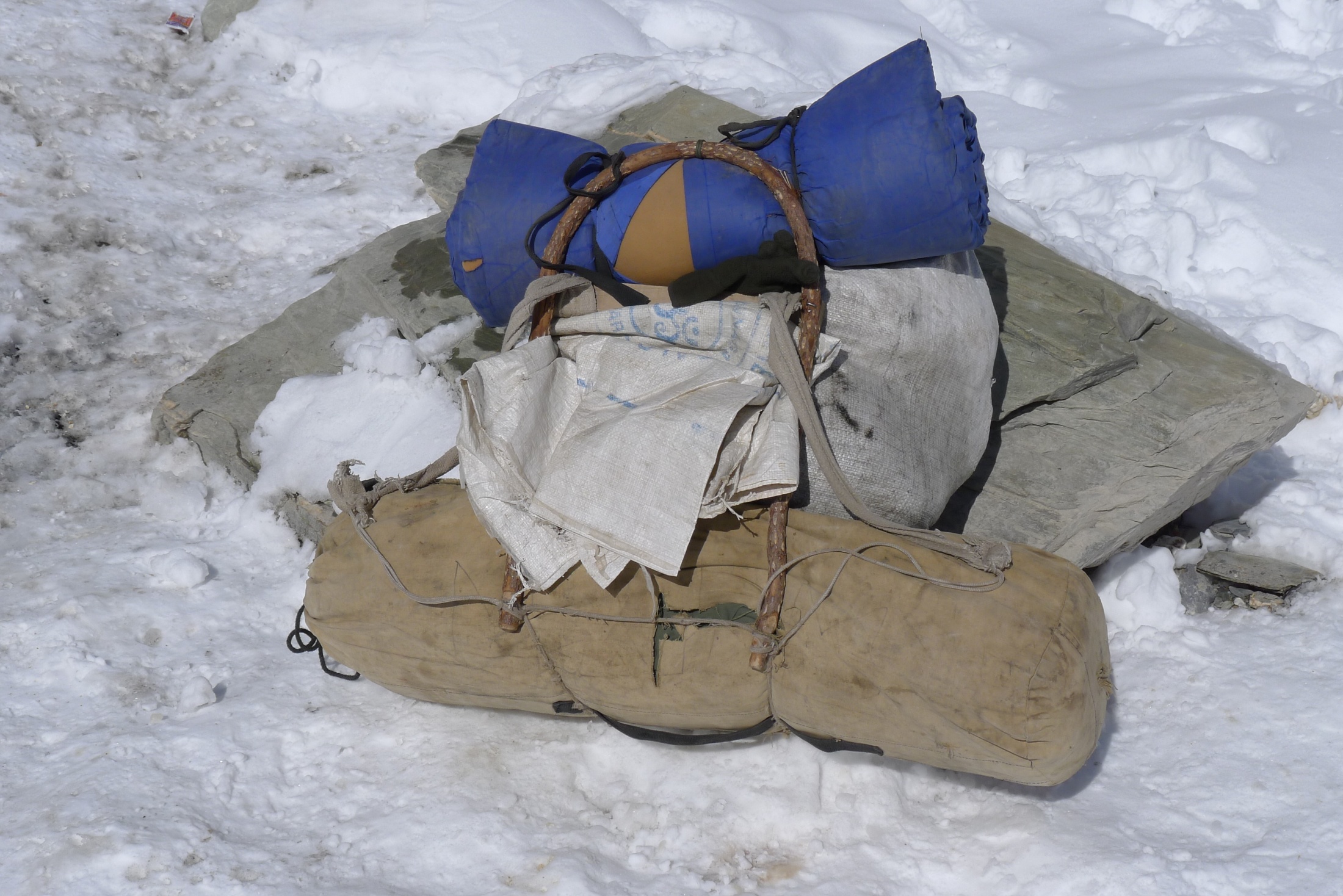 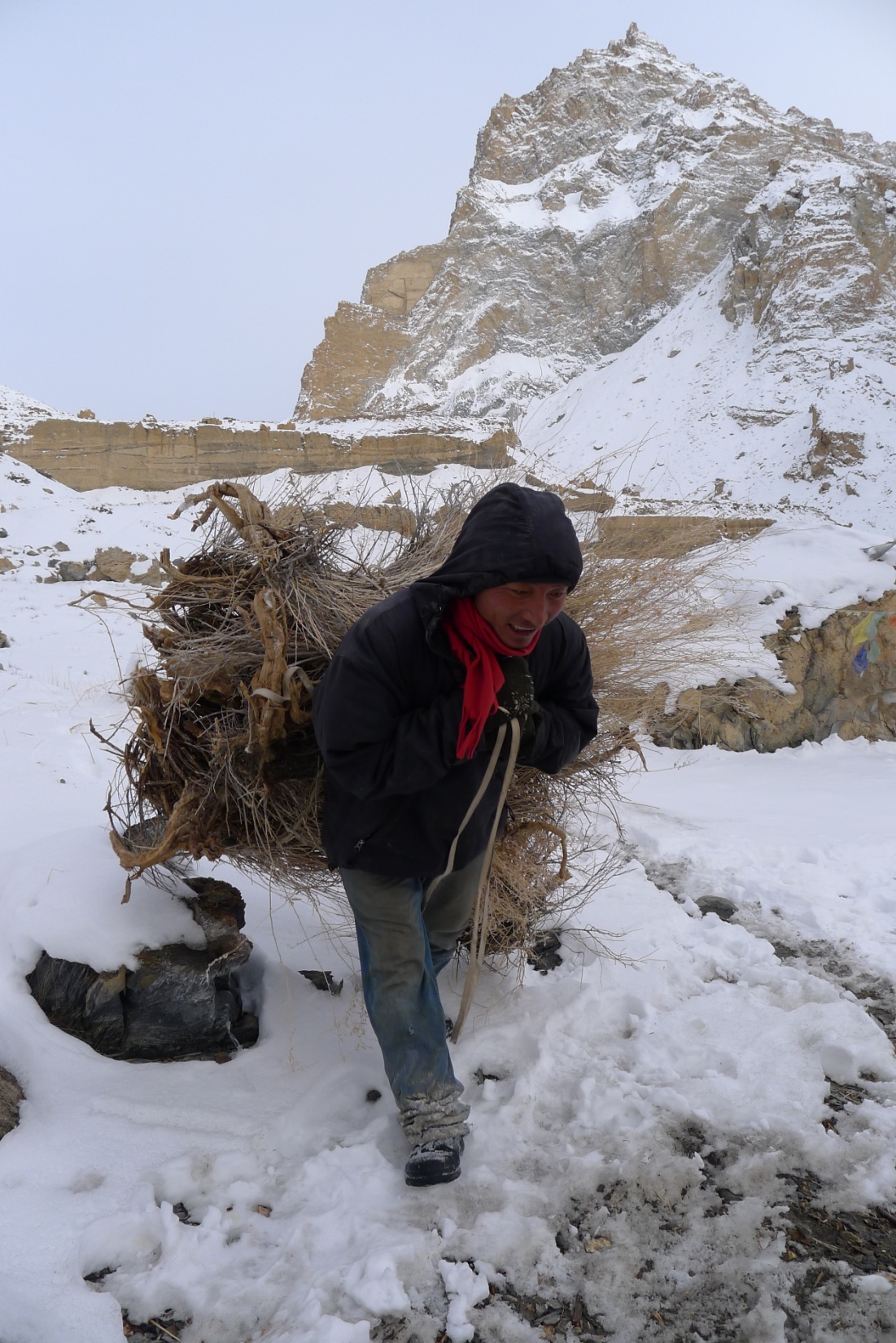 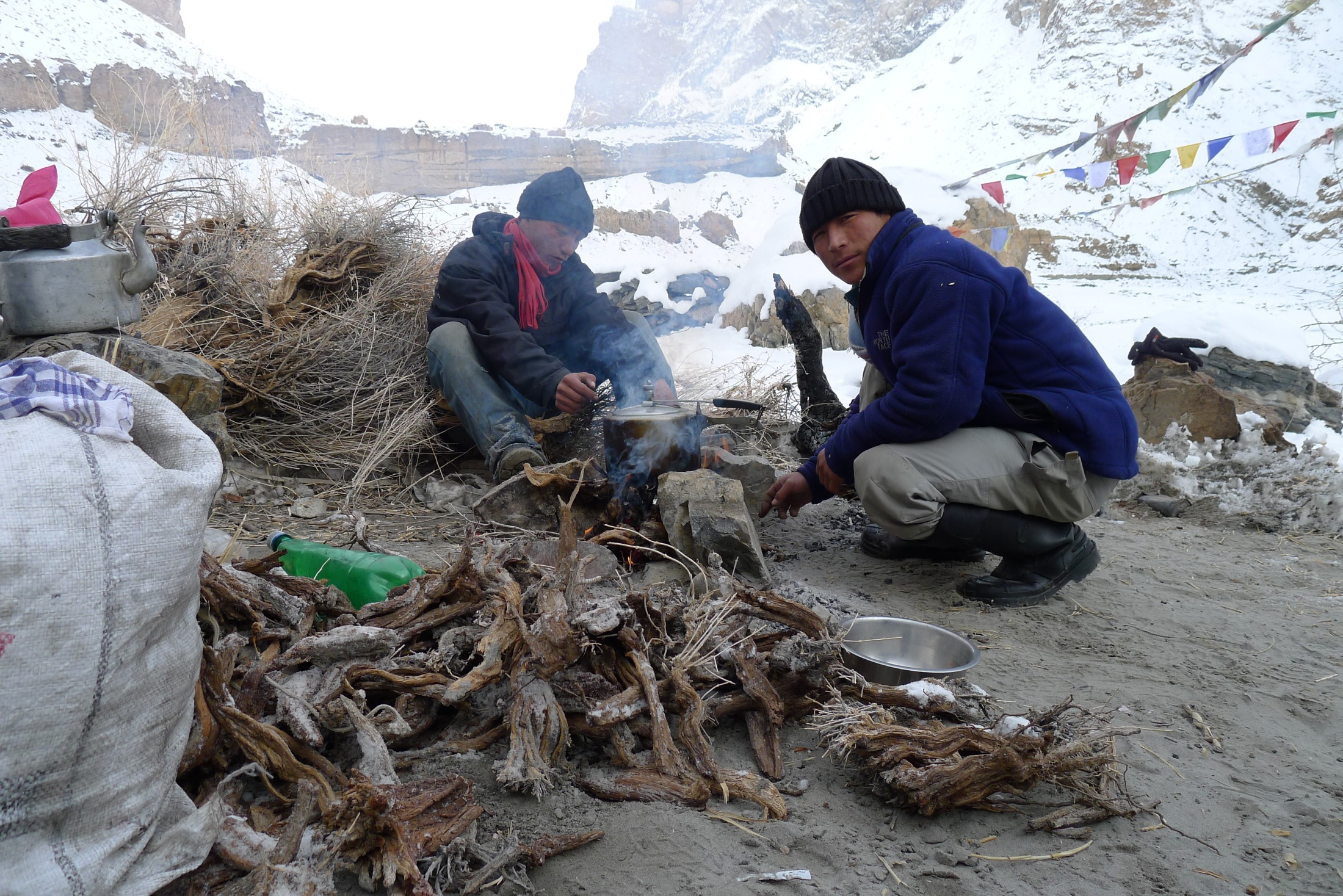 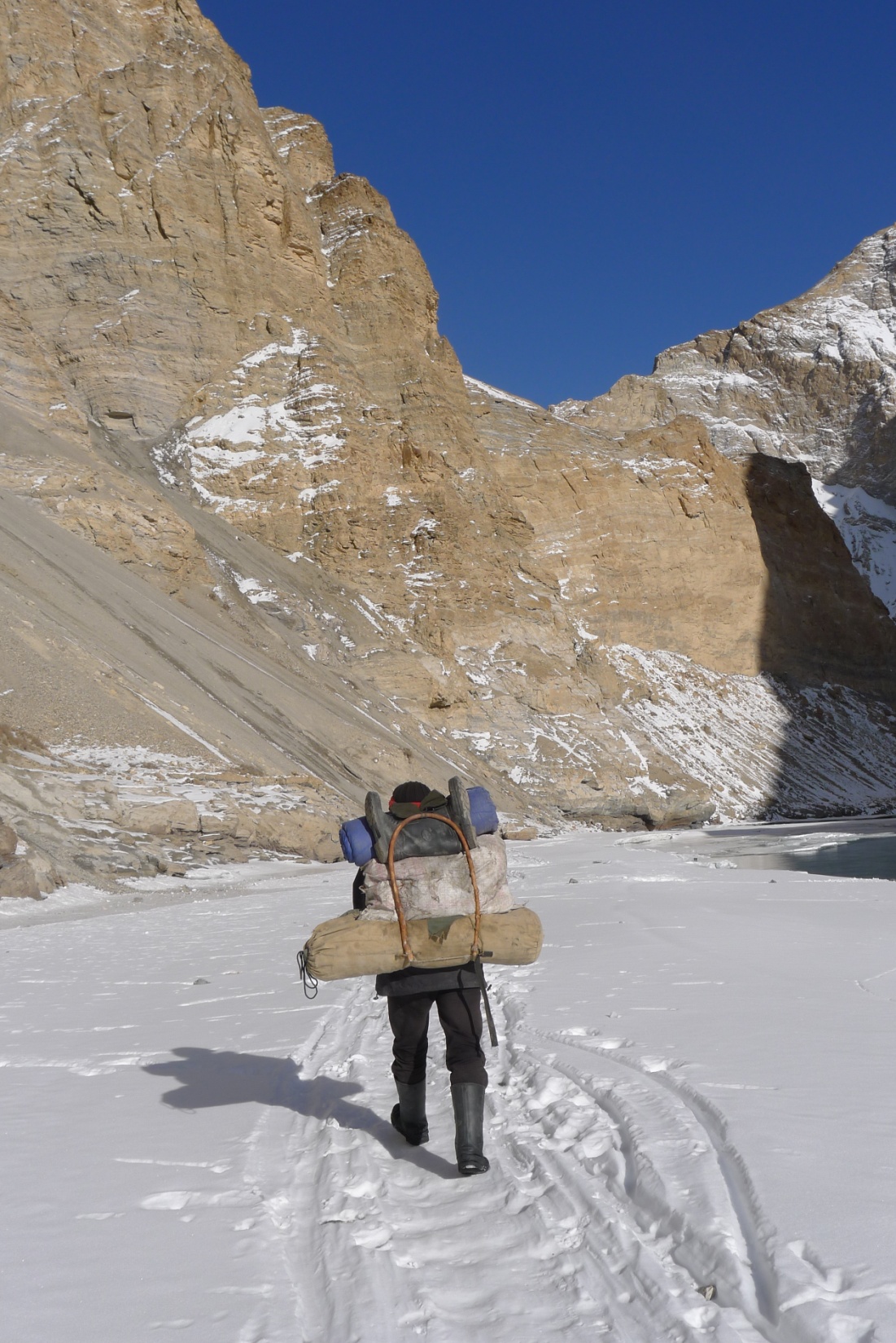 With thanks to .....
Paul Howard and Tanzin Norbu for the photographs and audio footage.